Bolivia Flood Monitoring and Forecast
FEWS NET Science Team
April 13, 2025
1
Flooding Progression in Bolivia
13 April 2025
01 Apr 2025
06 Apr 2025
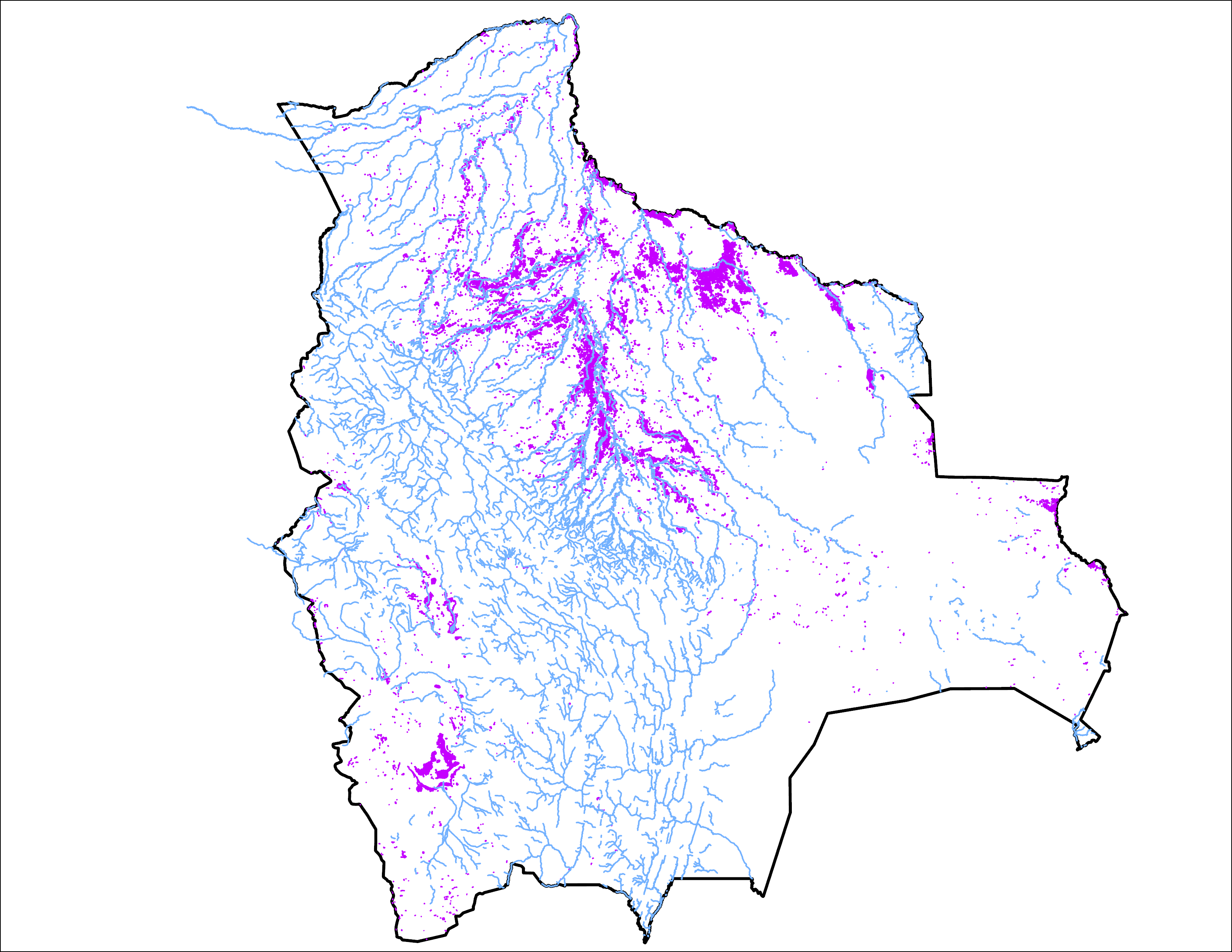 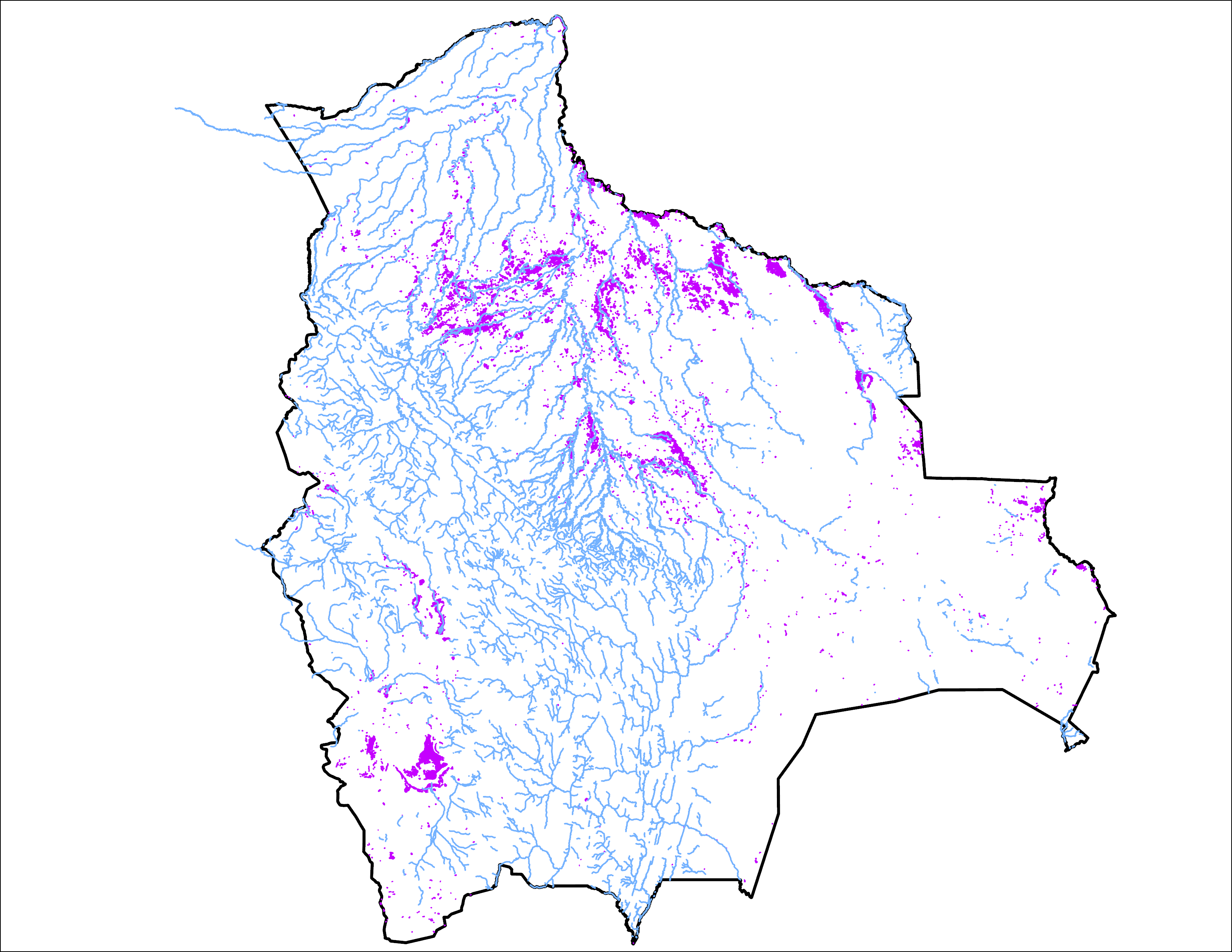 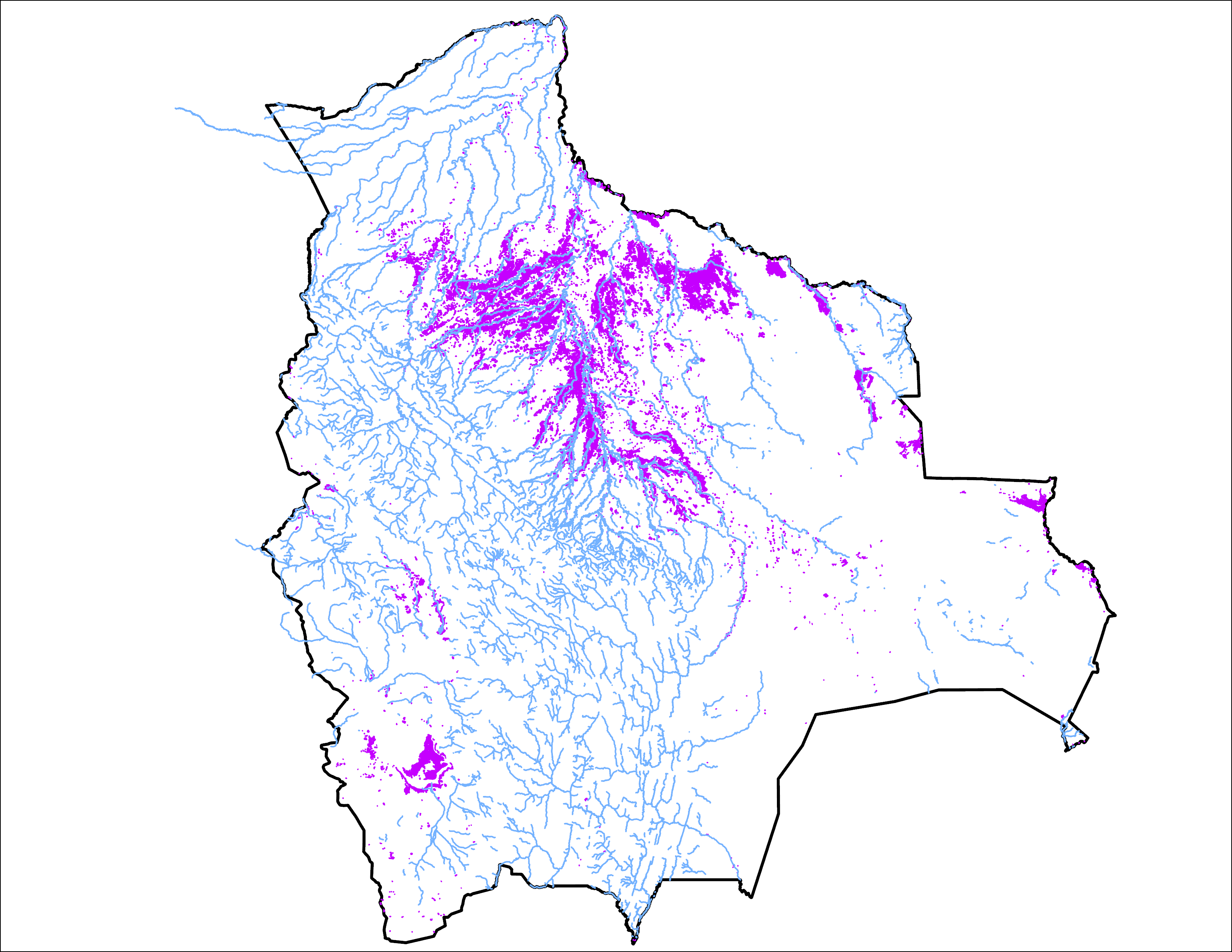 15,700 km2
26,274 km2
36,132 km2
Flooding condition improved marginally.
2
Streamflow Forecast
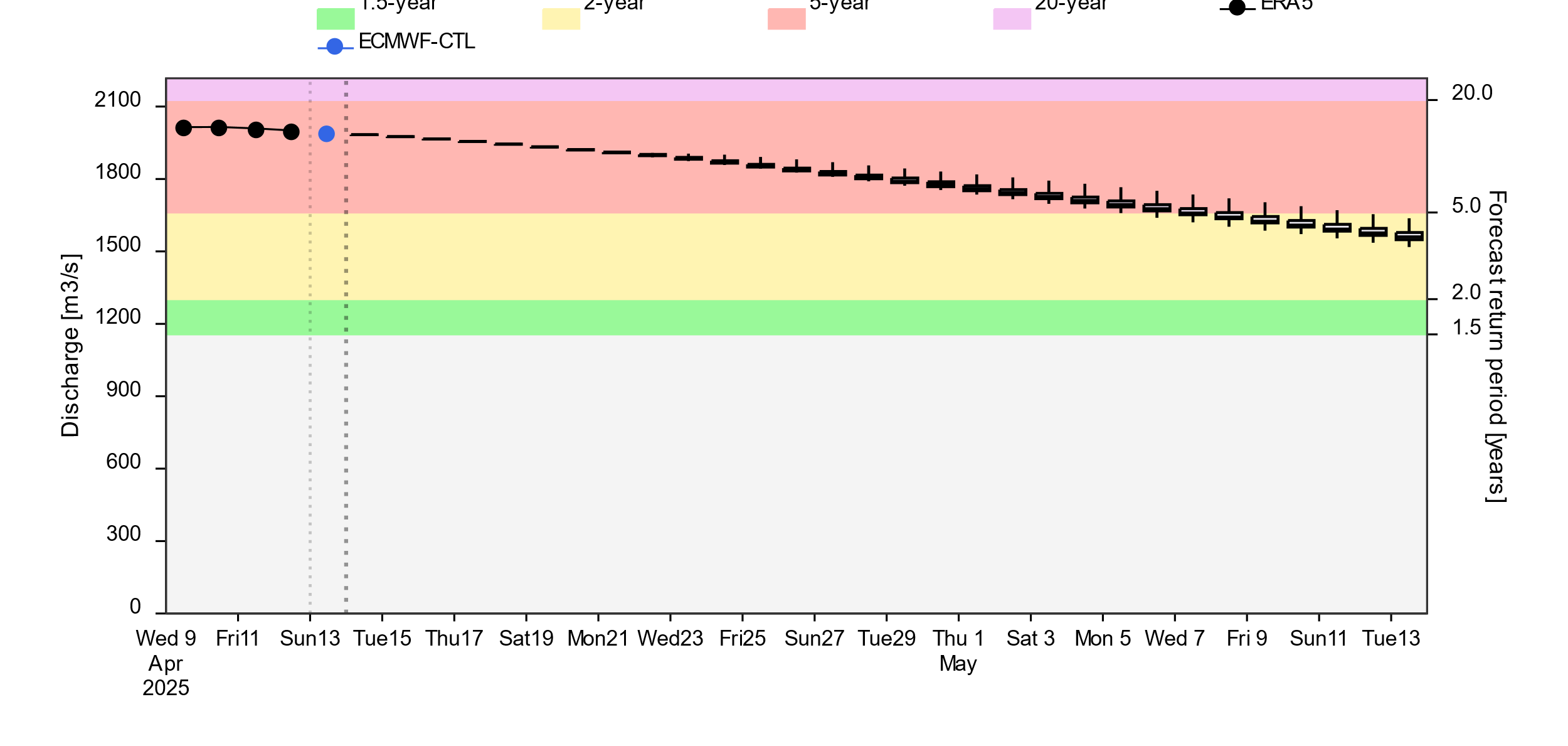 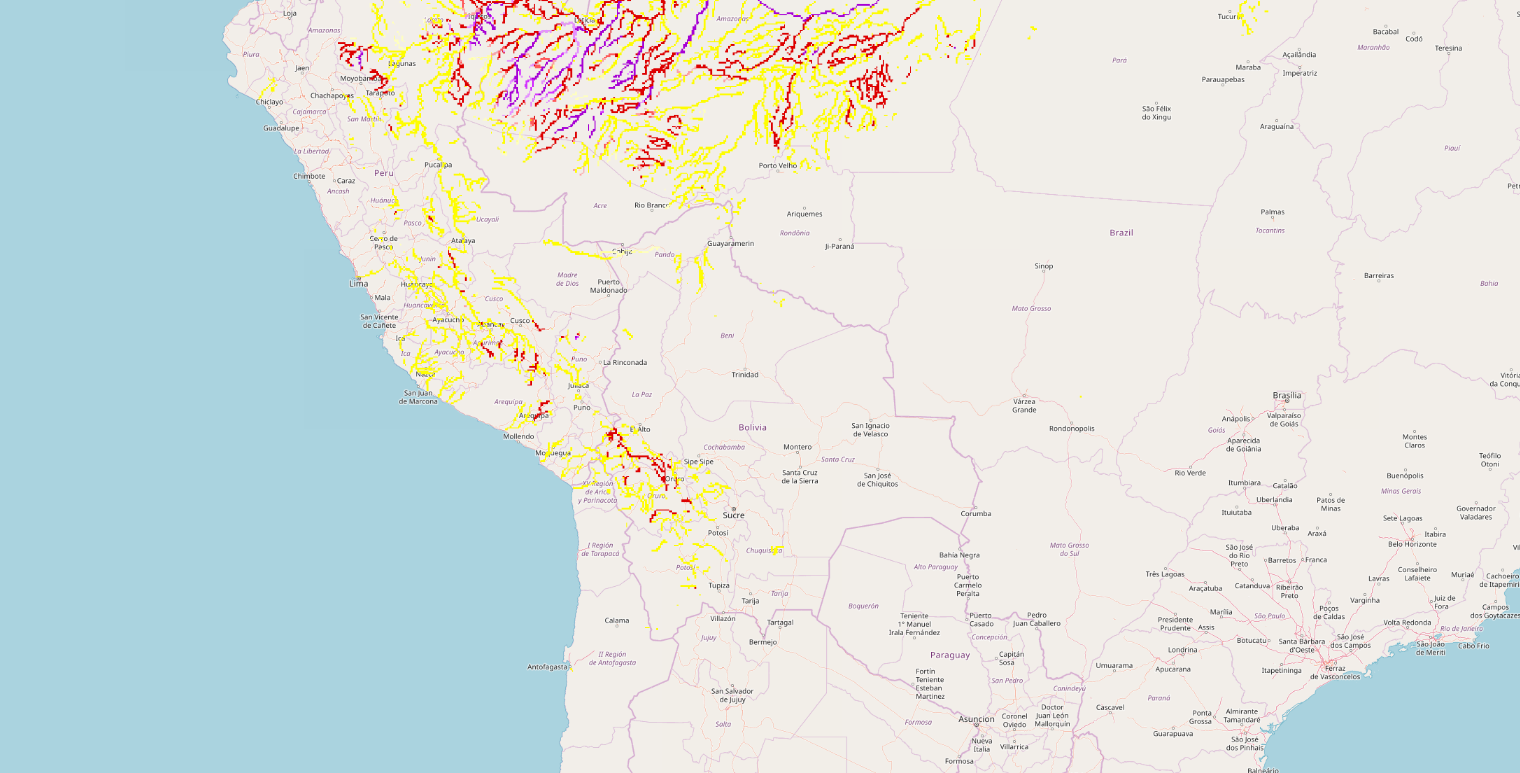 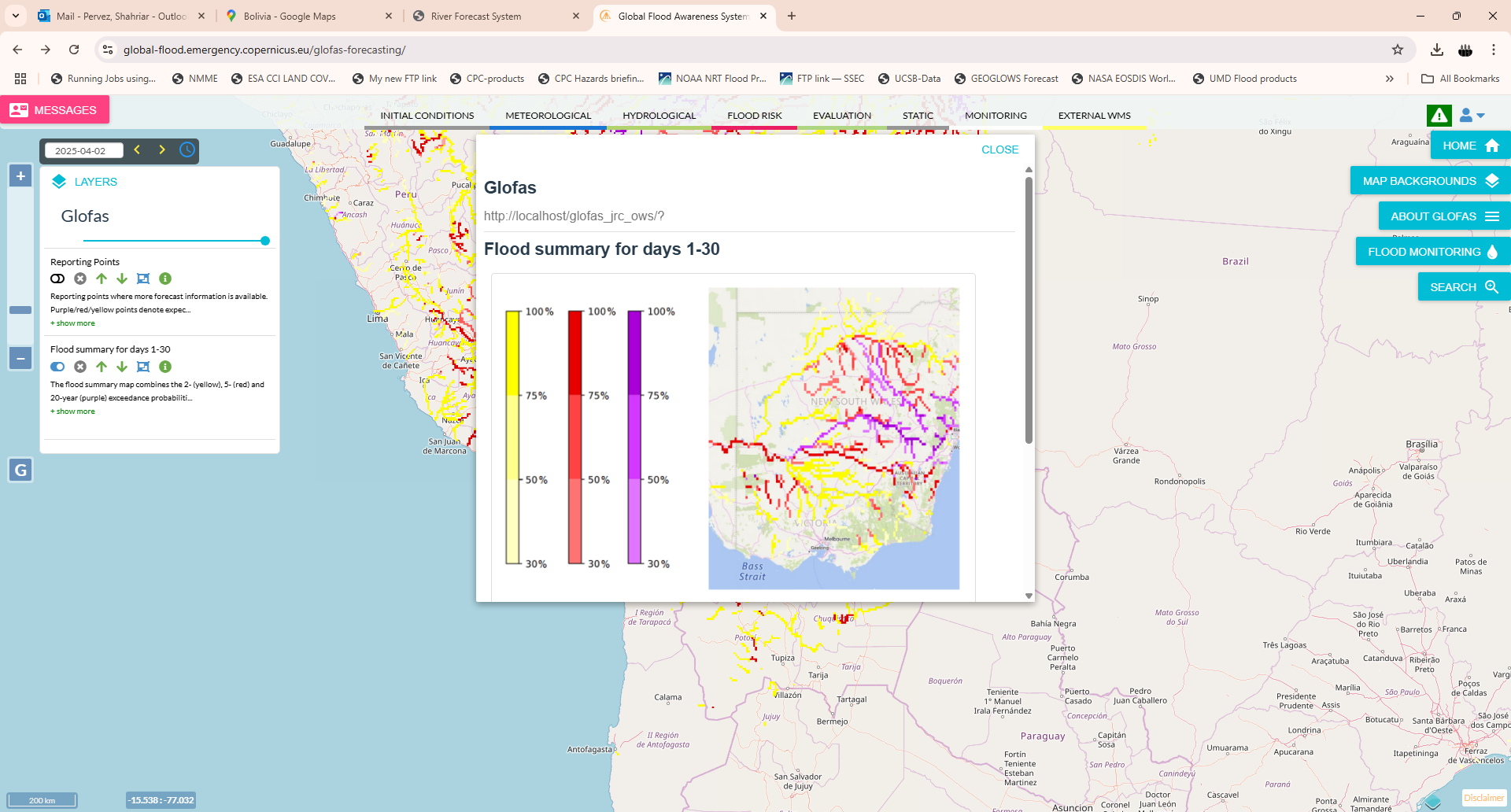 2-(yellow), 5-(red) and 20Year (purple) exceedance probabilities
@point A
A
Streamflow gradually diminishing across the country. However, they are expected to be at 5-yr return period level in the southwestern part of the country till the end of April.
GloFAS forecast: 13 April – 13 May 2025 (30 days)
3
Thank you
4